SQL SATURDAY - NASHVILLE
SQL Fundamentals in Three Hours
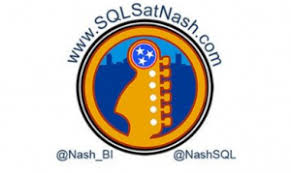 John Deardurff 
Website: ThatAwesomeTrainer.com
Twitter: @John_Deardurff
Email: John@Deardurff.com
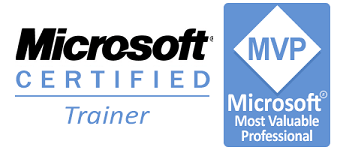 SQL Statement Categories
SQL Server Management Studio
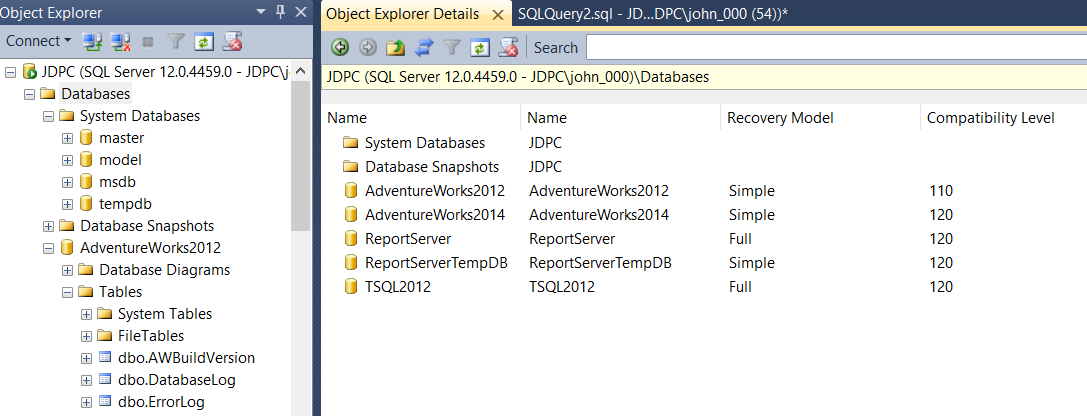 System databases
User Defined databases
TSQL2012 Database used in this course.
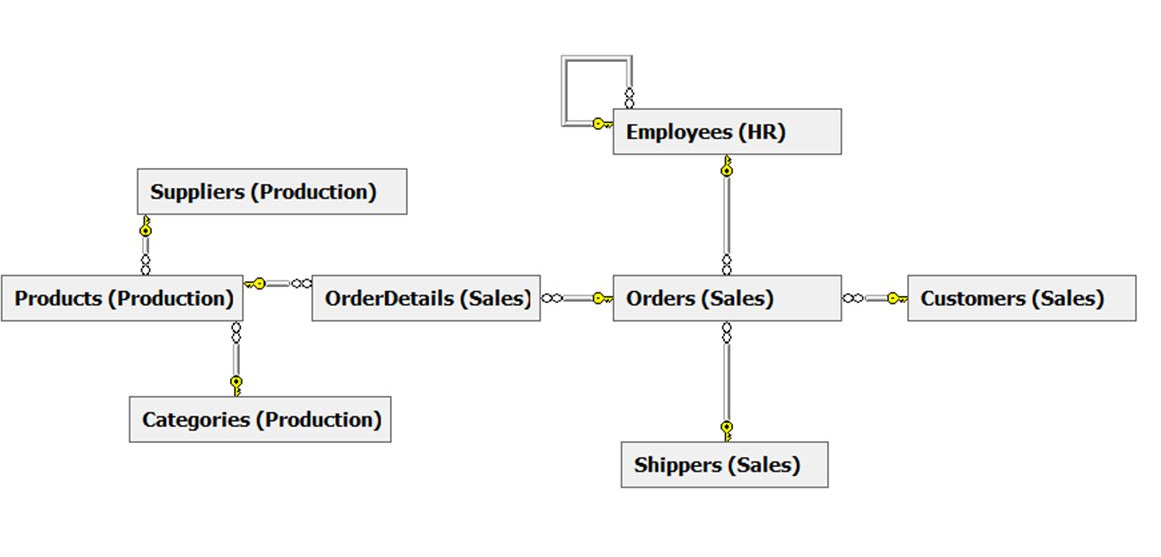 Logical Query Processing
The order in which a query is written is not the order in which it is processed.
[Speaker Notes: Note that for the purposes of this discussion,  TOP, DISTINCT and OVER are omitted.

This is a build slide - be sure to review this slide and its animation before presenting it.]
Using the SELECT statement
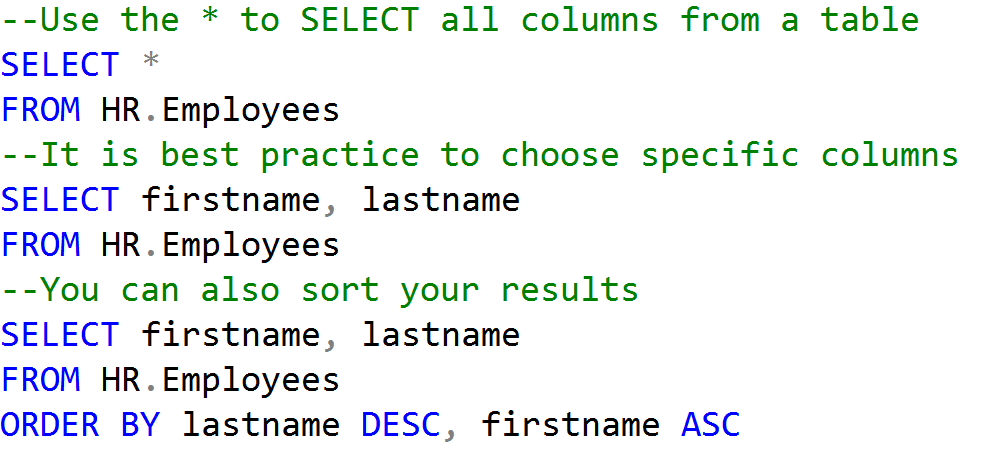 Filtering Records with the WHERE statement
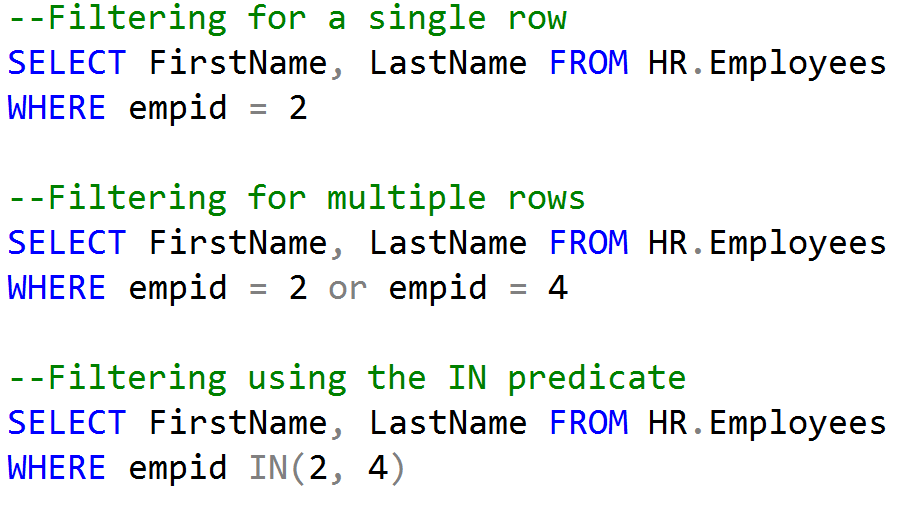 Filtering Records with the WHERE statement
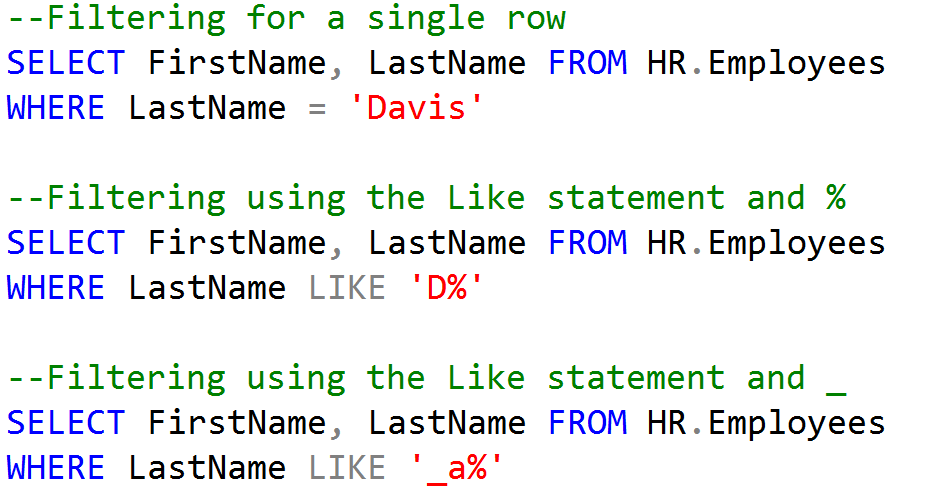 Filtering Records with the WHERE statement
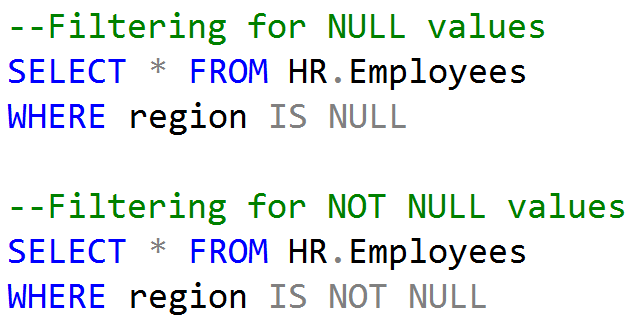 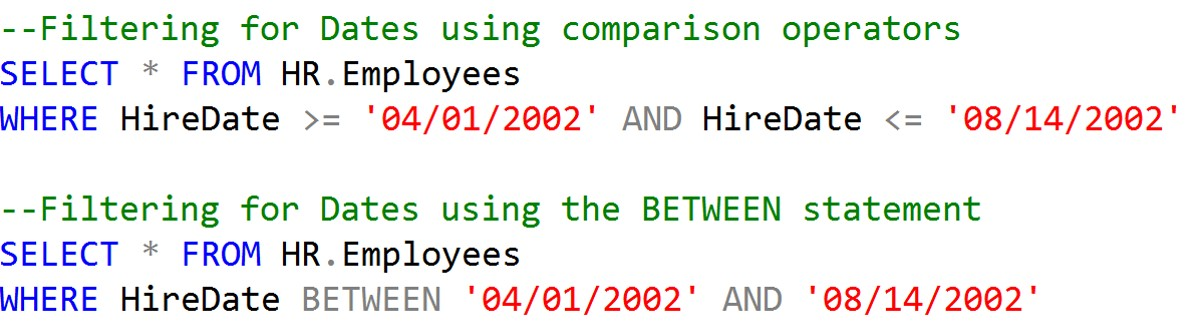 Four Part Name
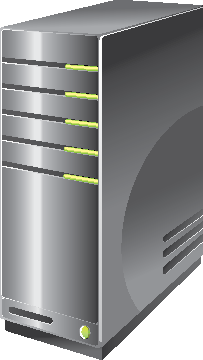 SQL Server Instance
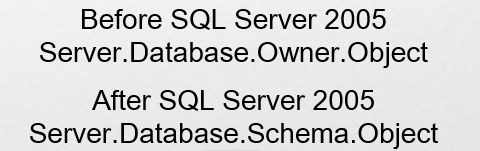 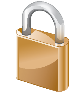 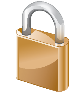 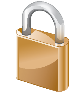 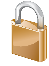 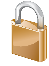 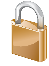 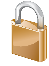 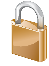 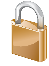 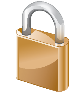 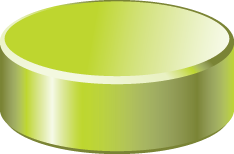 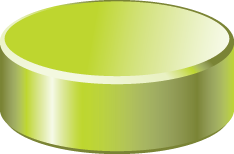 Server-level objects
Database
Database
Database-level objects
Database-level objects
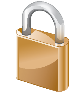 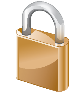 Schema
Schema
Schema
Schema
Objects
Objects
Objects
Objects
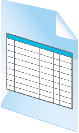 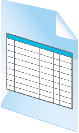 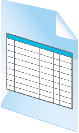 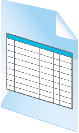 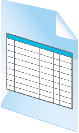 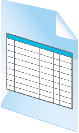 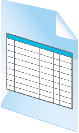 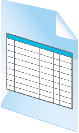 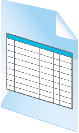 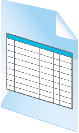 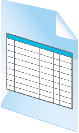 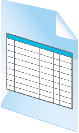 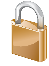 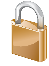 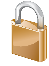 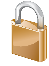 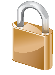 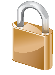 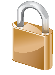 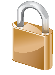 Four Part Name
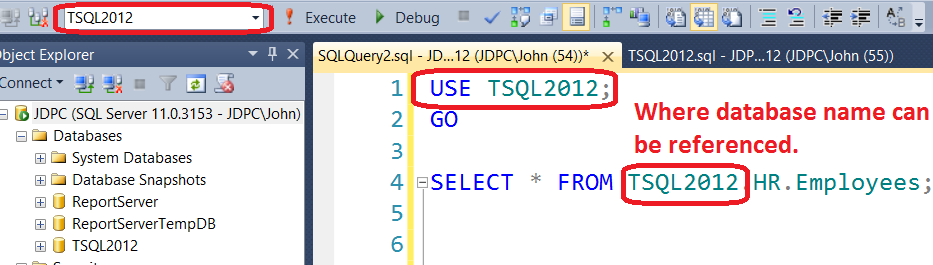 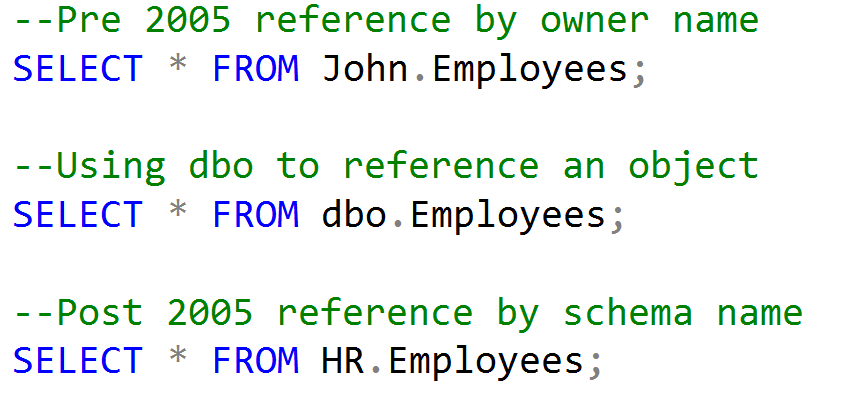 Creating a Synonym
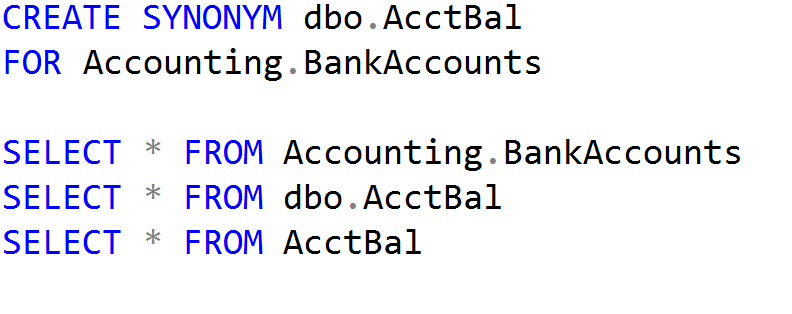 Aggregate Functions and Group By Examples
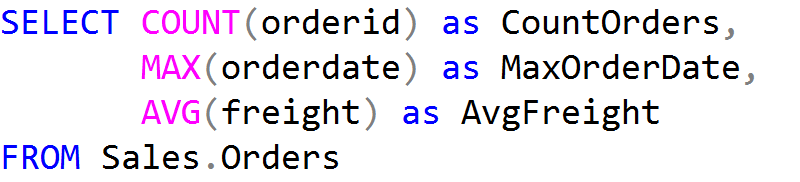 Aggregate Functions
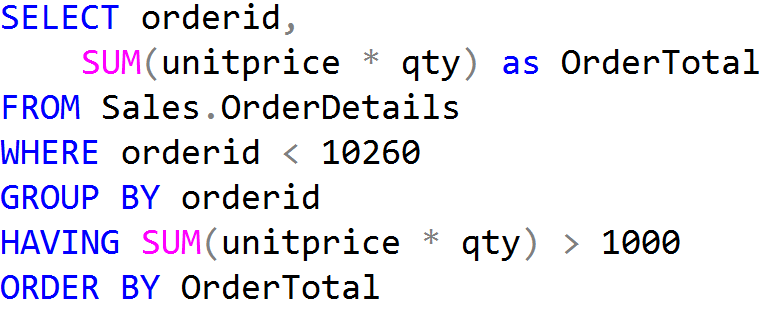 Group By and Having
Using Aggregate Functions with NULL values
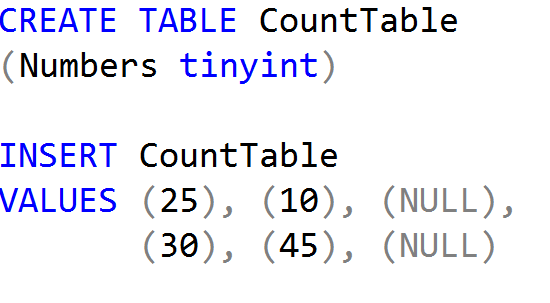 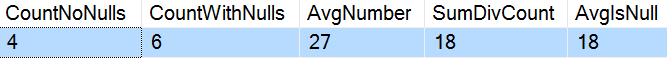 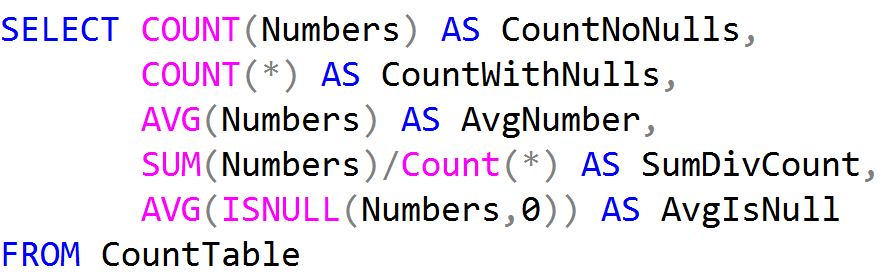 SET Operators
UNION returns results from both sets without duplicates
 UNION ALL returns results from both sets with duplicates
 INTERSECT only returns results that appear in both sets
 EXCEPT returns rows from first set unless it is in second set
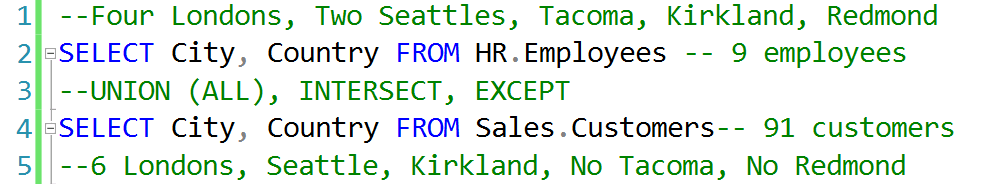 Join Types
Customers
Orders
Parent 
Table
Child
Table
Left Outer
All Customers
& related Orders
Inner
Customers who placed Orders
Right Outer
All Orders
& related Customers
Inner Joins
CUSTOMERS
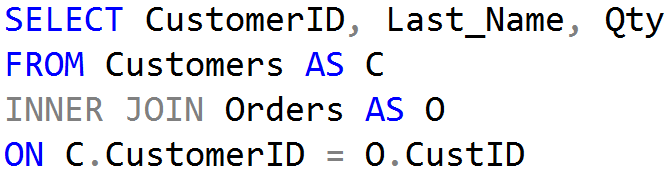 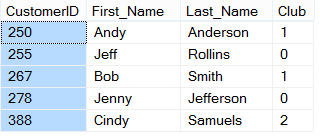 ORDERS
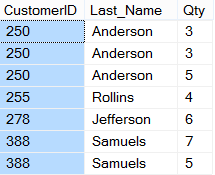 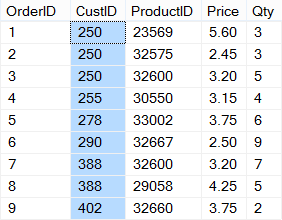 Left Outer Joins
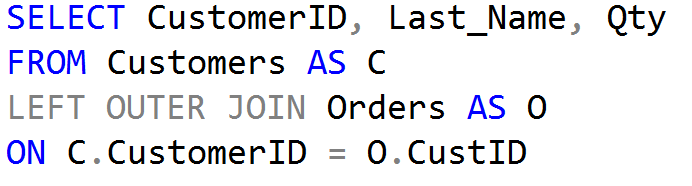 CUSTOMERS
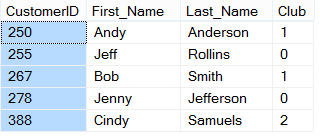 ORDERS
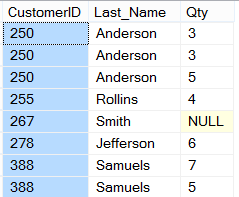 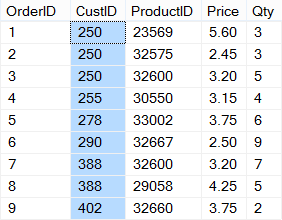 Right Outer Joins
CUSTOMERS
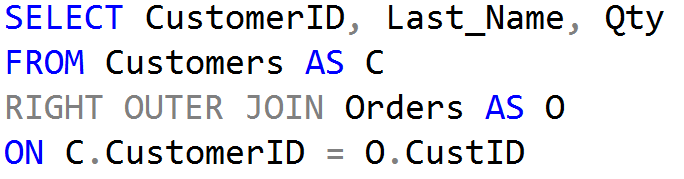 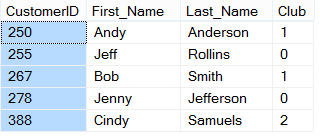 ORDERS
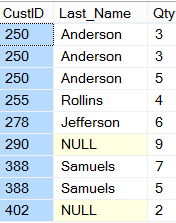 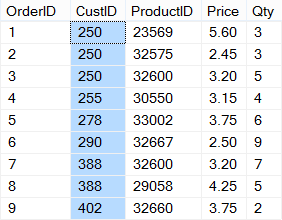 Full Outer Joins
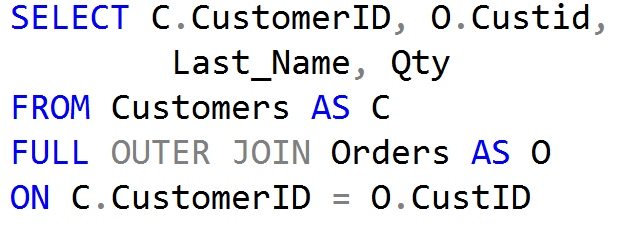 CUSTOMERS
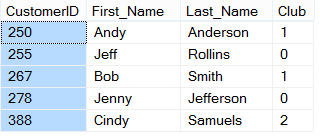 ORDERS
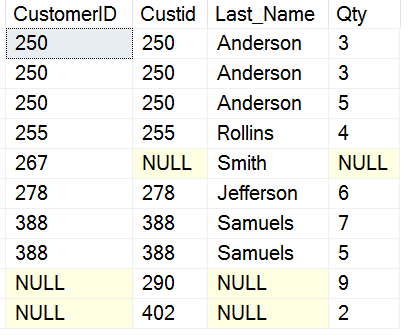 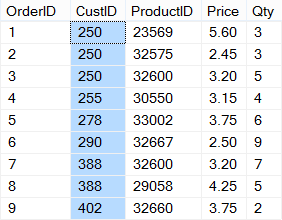 Creating Views and Table-Valued Functions
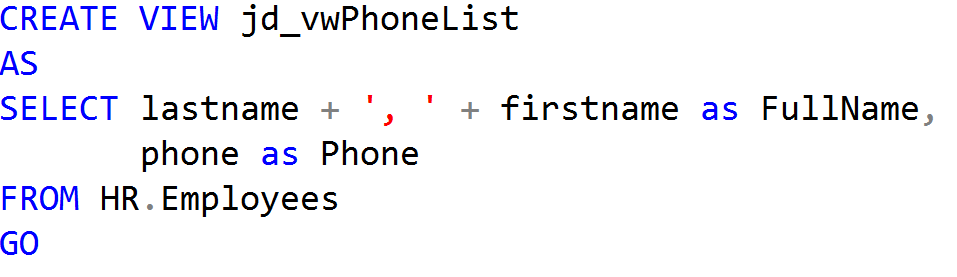 User-Defined View
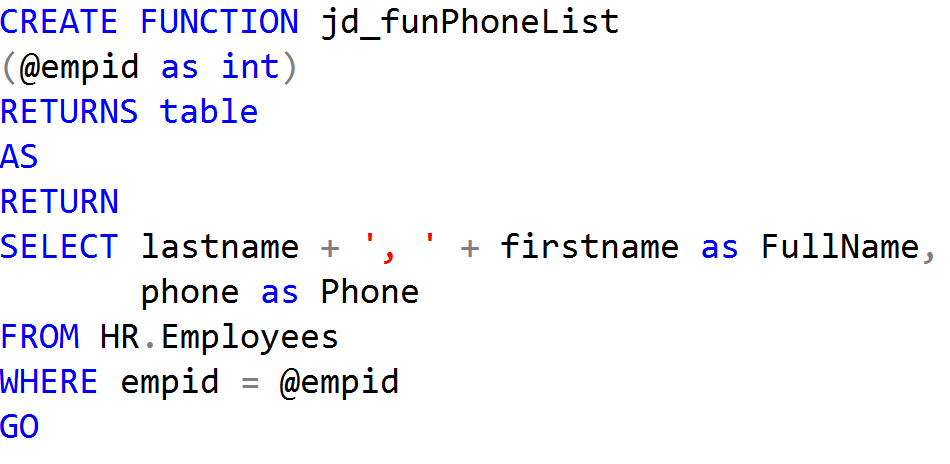 Table-Valued Function